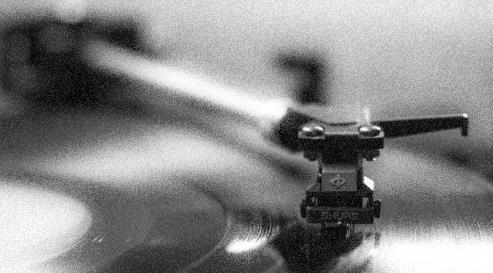 Muzyka w romantyźmie
Krótko o romantyźmie
japierdole

Największym celem romantyków było połączenie religii, nauki i życia w jedną wyższą, wspólną jakość, jaką była sztuka. Najkrócej można powiedzieć, że romantyzm zrodziła potrzeba i pragnienie wolności. Ta idea pozostała żywa we wszystkich następnych pokoleniach twórców, aż do dnia dzisiejszego. W latach osiemdziesiątych XIX w. zaczął się jednak odwrót od romantyzmu, czego efektem była muzyka modernistyczna.
Charakterystyka i zdobycze epoki
Dążenie do jak najpełniejszego wyrażenia uczuć i nastrojów
Ścisły związek ze słowem i innymi dziedzinami sztuki
Wyswobodzenie form z ich klasycznej architektoniki
Rozwój liryki muzycznej (pieśń romantyczna, instrumentalna miniatura liryczna)
Powstanie nowych form o charakterze programowym, takich jak ballada, fantazja, poemat symfoniczny, dramat muzyczny – często opartych na motywach pieśniowych
Silne nawiązanie do elementów narodowych, szkoły narodowe 
Wyraźnie rozluźnianie zależności funkcyjnych
Muzyka romantyczna
Muzyka romantyczna – muzyka nastrojów. Nastrojów emocjonalnych i narodowych. Muzyka literacka, programowa, w której pieśń, ballada i utwór charakterystyczny tworzyły nowy świat odczuć i wrażeń. Typowa dla klasycyzmu logika przebiegu muzycznego ustępuje swobodnemu fantazjowaniu. Liczy się przede wszystkim subiektywna forma wypowiedzi, która w symfonii programowej Berlioza  i muzycznym dramacie Wagnera znajduje twój szczyt. Muzyka tego okresu obejmuje coraz większe obszary- pojawiają się szkoły narodowe. Dla nich typową formą staje się opera, przeżywająca w dobie romantyzmu swój najbujniejszy rozkwit. Język dźwiękowy epoki romantycznej rozwija się tak bogato, że konsekwencjami tego rozwoju staną się naszych już czasach nowe zasady kształtowania muzyki.
Liryka muzyczna romantyzmu
To przede wszystkim pieśni solowe, których podstawą jest poezja romantyczna. Do romantycznej liryki muzycznej należą również utwory instrumentalne, oparte na motywach melodycznych pieśni bądź utrzymane w pieśniowym charakterze.
Ballada instrumentalna
Utwór o wyrazie epickim, wzorowanym na balladach wokalnych. Stąd charakter opowiadający, zmienny, wielonastrojowy. Ballada nie posiada ustawionej formalnie budowy.
Fantazja
Utwór instrumentalny o nieustalonej budowie, często nawiązujący do improwizacyjności, oparty na istniejących formach i gatunkach. W romantyźmie punktem wyjścia dla fantazji mogła być forma sonatowa, motywy z pieśni bądź oper czy tez melodyka ludowa.
Dramat muzyczny
Forma realizująca ideę współdziałania wszystkich sztuk, głównie poezji, dramatu, sztuki teatralnej, plastyki i muzyki. O jednolitości dzieła decydowały podstawowe tematy muzyczne – motywy przewodnie. Romantyczny dramat muzyczny odznaczał się bardzo rozbudowaną obsadą symfoniczną oraz ponad przeciętnym czasem trwania.
Muzyczne szkoły narodowe
Szkoła polska
Szkoła rosyjska
Szkoła norweska
Szkoła fińska
Szkoła czeska
Szkoła hiszpańska
Twórcy i dzieła epoki romantyzmu
Franz Schubert – Erlkonig
Fryderyk Chopin – Ballada g-moll
Robert Schumann – Fantazja
Ferenc Liszt – Co słychać w górach?
Richard Strauss – Tako rzecze Zaratustra
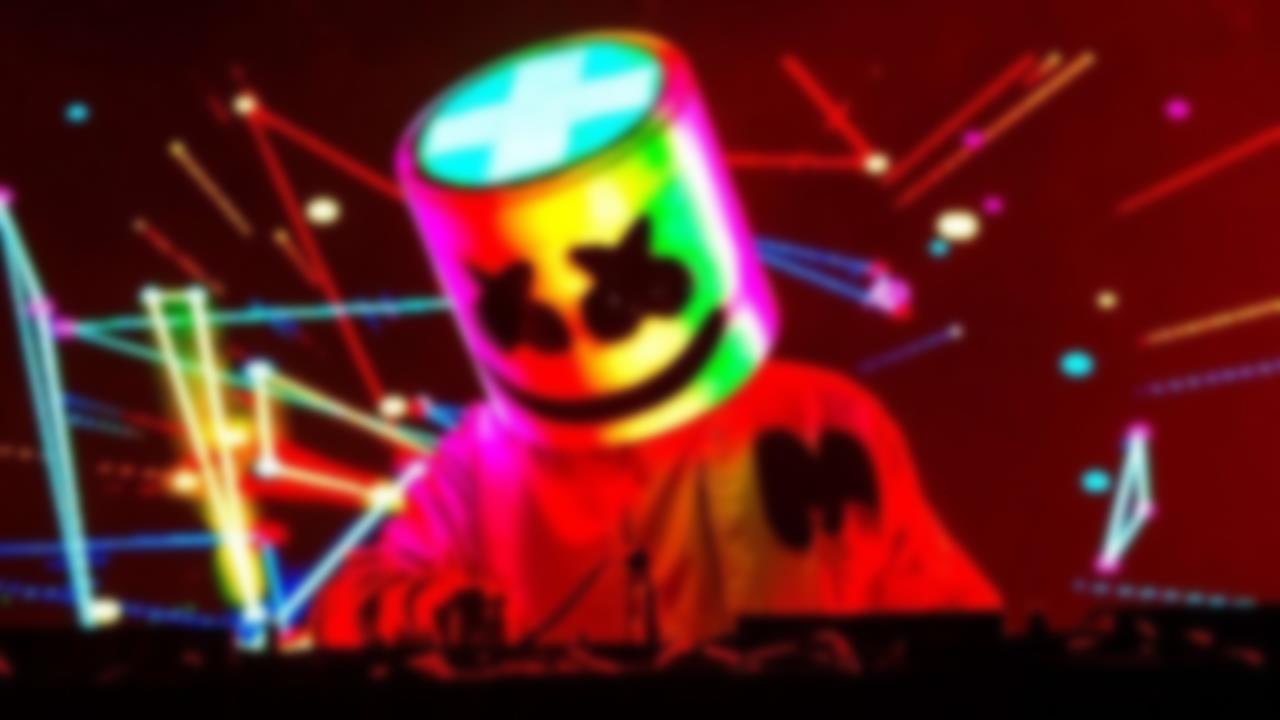 KONIEC
Wykonały:
Zuzanna Kamińska
                                            Kinga Maciaś